муниципальное казенное дошкольное образовательноеучреждение города Новосибирска «Детский сад № 432 комбинированного вида»
Методическая разработка

Тема: 
«Сенсорные коробочки в ДОУ. 
Зачем, как, с чем и почему?

подготовила::старший воспитатель    Зарубаева Е.А.
Сенсорная коробочка (sensory tub) - универсальная развивающая игрушка для детей. По сути, это просто емкость с неким наполнителем, главное назначение которой – дать возможность детям трогать, пересыпать, переливать, исследовать, изучать, то, что находится внутри.   Сенсорная коробочка развивает мелкую моторику, тактильные ощущения, творческое и пространственно-образное мышление, концентрацию внимания, усидчивость, координацию движений, любопытство, воображение, фантазию и творческие способности.
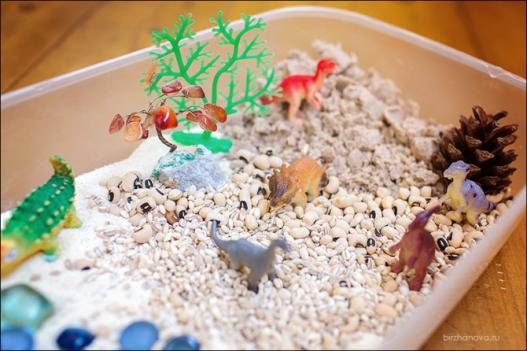 Цель:
1. Развивать сенсорное восприятие окружающего мира.
2. Дать ребенку как можно больше тактильных ощущений.
                            Задачи:
1. Развитие детей:
 развитие сенсорных анализаторов;
 развитие мелкой моторики;
 развитие мышления;
 развитие творческих способностей и креативности ребенка.

2. Обеспечение детей дошкольного возраста познавательной средой:
 ознакомление с цветовой палитрой;
 с флорой и фауной;
 с другой различной необходимой тематикой (транспорт, огород, деревня, дом и прочее).

3. Воспитывать интерес к познанию, желанию заниматься:
 воспитывать детскую самостоятельность и инициативу;
 прививать детям чувство радости за свои успехи и результаты своих друзей.
Из чего сделать сенсорную коробочку?

     Емкость для наполнения подойдет практически любая, главное чтобы она была удобной, безопасной и вместительной.
     Это может быть:
картонная  или деревянная коробка, 
пластиковый контейнер, 
миска, 
надувной бассейн,
таз,
поднос с бортиками.
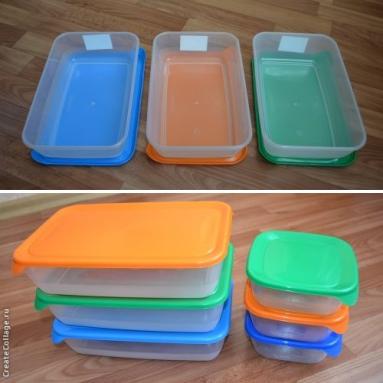 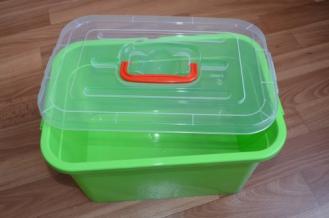 Чем наполнить коробочку?
Всевозможные крупы: гречка, рис (обычный и окрашенный), пшено, перловка, манка, овсянка.
Бобовые: фасоль, горох, чечевица.
Макароны, мука, сахар, соль, крахмал.
Кофе молотый и в зернах, чай.
Природный материал: песок, земля, глина, трава свежая и сено, листья, стружки и опилки, камни, перья.
Водный наполнитель: вода простая и газированная, лед, снег, молоко, мыльный раствор, масло.
Бумажный: кусочки бумаги и фольги, конфетти, серпантин.
Текстиль и швейная фурнитура: ленты, кружева, веревки, кусочки ткани, бусины, пуговицы.
Вата, ватные диски, кусочки поролона и губки.
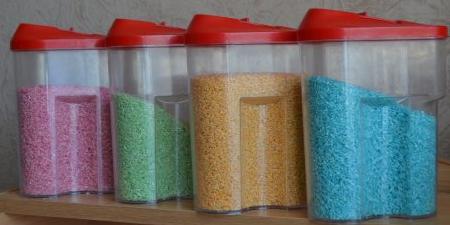 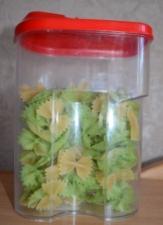 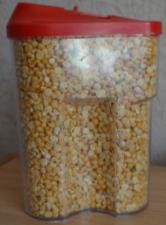 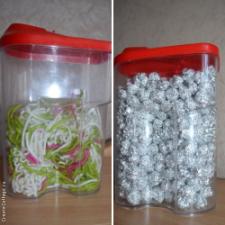 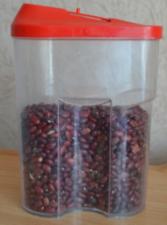 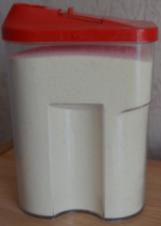 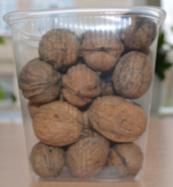 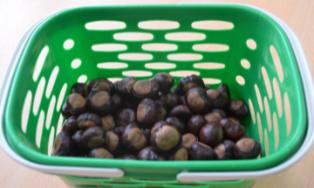 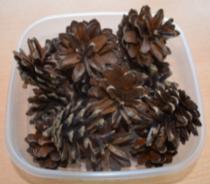 Предметы, с которыми можно играть
мелкие фигурки животных и людей,
 кубики, 
кольца, 
шарики, 
лоскуты, 
маленькие коробочки,
 камушки, 
игрушечные фрукты, 
искусственные и настоящие растения, 
деревянные буквы и цифры, 
лопатки, ложки, грабли, 
мисочки, чашки, щипцы, 
груша для воды, сито, воронка и др.
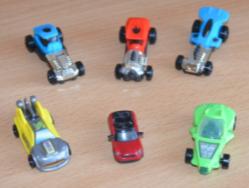 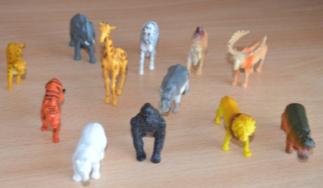 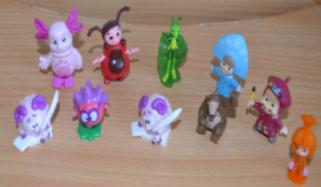 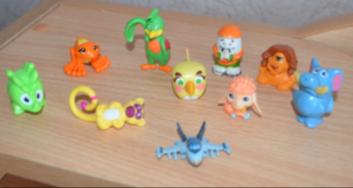 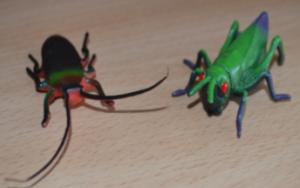 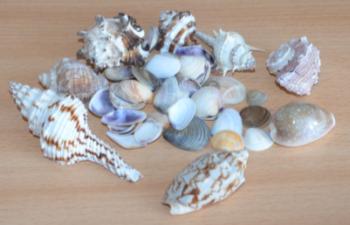 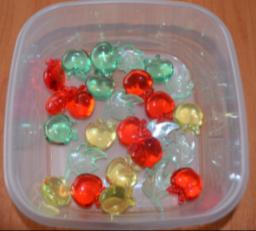 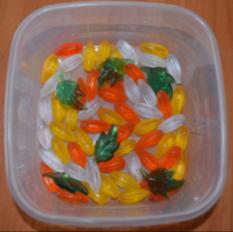 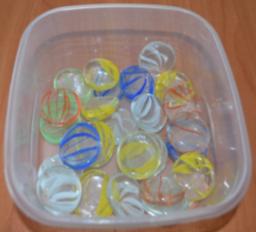 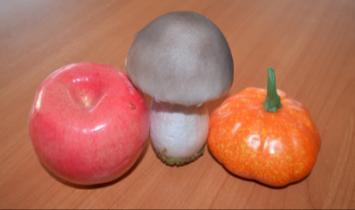 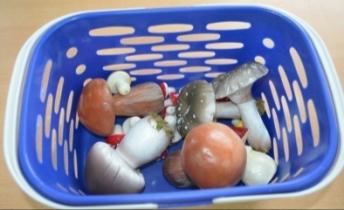 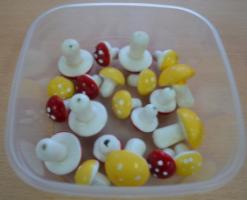 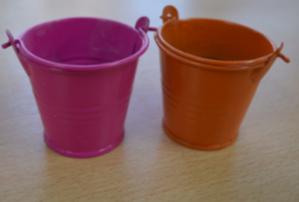 Техника безопасности при занятии с сенсорными коробками
1. Занятие (игра) проводится группами по 2-3 ребенка, или индивидуально.
         2. Нельзя оставлять ребенка во время игры с сенсорными коробочками наедине.
         3. Наполнение коробки зависит от возраста детей. При работе с детьми до 3 лет не должна содержать мелких деталей, которые ребенок мог бы проглотить.
         4. Перед создание сенсорных коробок убедитесь, что у ребенка нет аллергии на какой-либо компонент.
Для какого возраста подходят сенсорные коробки
Сенсорные коробки универсальны тем, что могут использоваться во всех возрастных группах.
        Для детей 1,5-2 используются сенсорные коробочки с наполнителем, разным по тактильным ощущениям. Цель – дать ребенку как можно больше разных тактильных ощущений, разработать пальчики и ручки в целом.
        Детям 2-3 в сенсорные коробки нужно добавить игрушки и предметы и показать как с ними играть (что с ними делать). Цель игры – развивать координацию движений и мелкую моторику. Попутно ребенок обучается различать предметы по размерам, цветам, свойствам.
        Для детей 3-5 лет сенсорные коробки служат основой для организации сюжетно-ролевых игр. Когда ребенок начинает что-нибудь воображать и придумывать, его можно увлечь ролевыми играми, действия которых будут происходить в сенсорной коробке. Ребенок сам с удовольствием будет наполнять коробку наполнителями, какими больше нравятся. 
       Для детей 5-7 лет сенсорные коробки становятся не только инструментом для развития всех органов чувств, но и пространством для фантазий, логических и познавательных игр.
Сенсорные коробочки можно использовать при изучении различных тем. 
    Например: 
 цвет, форма и сортировка переметов
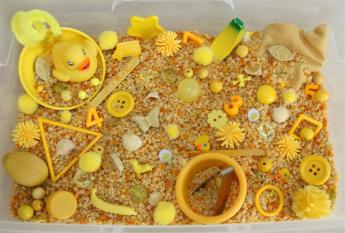 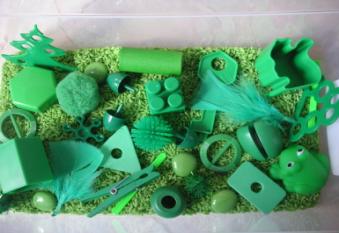 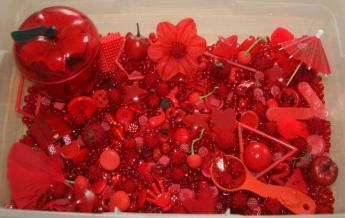 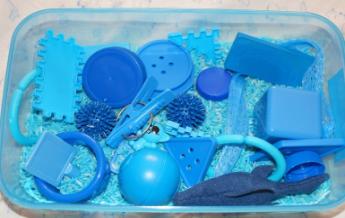 Сезонные коробочки
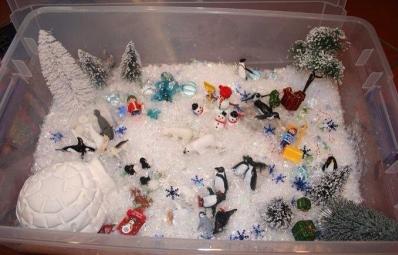 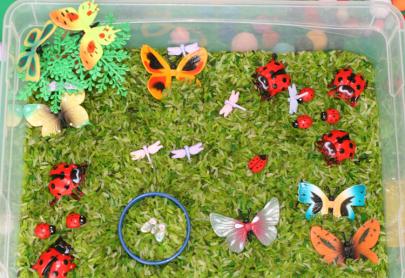 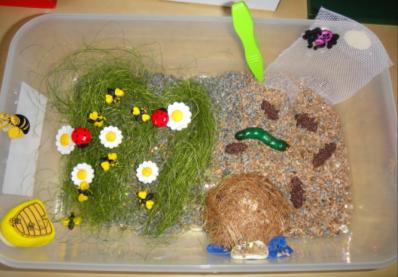 сенсорная коробка «Сад-огород»
сенсорная коробочка «Стройка»
Сенсорная коробочка «Лес»
Сенсорная коробочка «Космос»
Сенсорная коробочка «Море»
Сенсорная коробочка «Север»
Сенсорная коробочка «Летняя полянка»
Сенсорные коробочки – это интересно,
полезно
и увлекательно!
Спасибо за внимание!